Principles of IC EnginesAEN/TSM 220
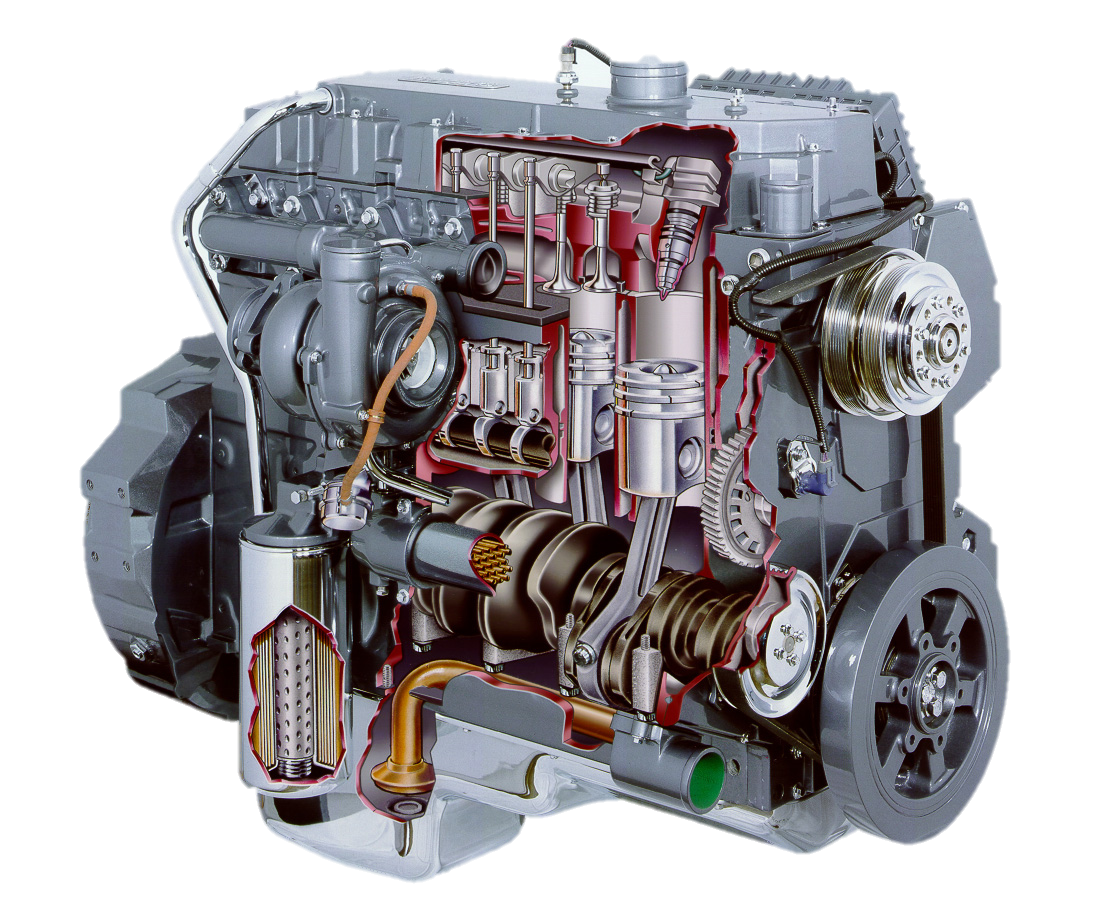 Fundamentals of IC EnginesAEN/TSM 220
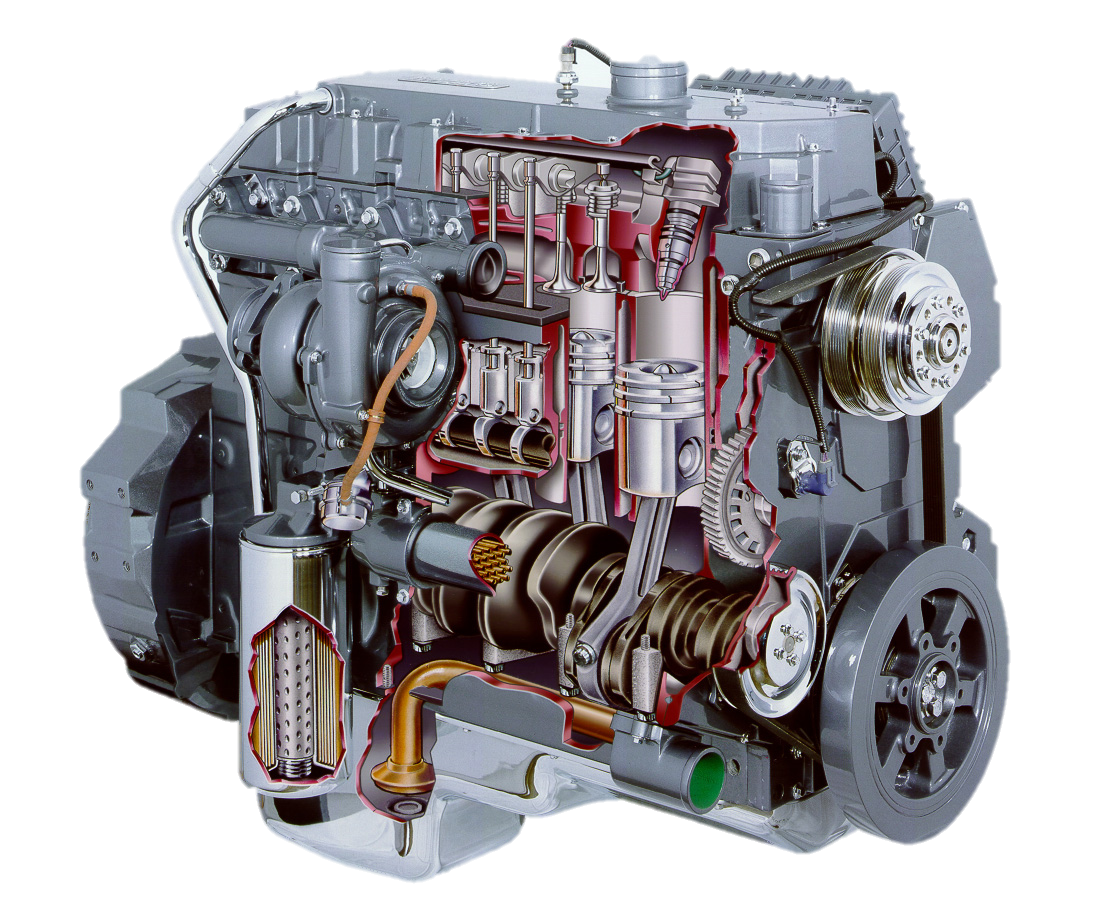 Basic Function and Parts
4-Stroke Engines
2-Stroke Engines
Engine Configurations
Energy Conversion
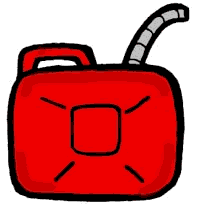 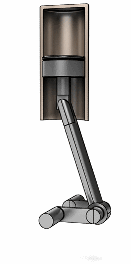 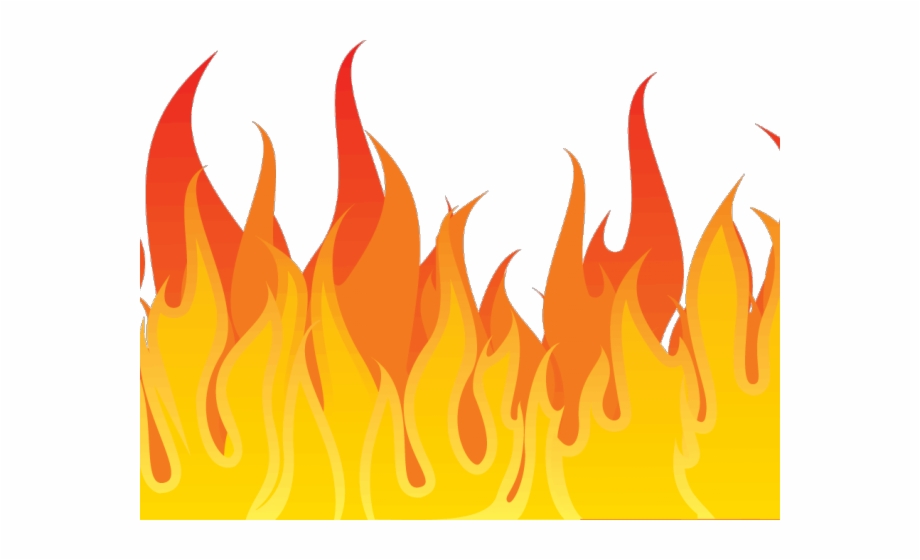 Piston and Crank
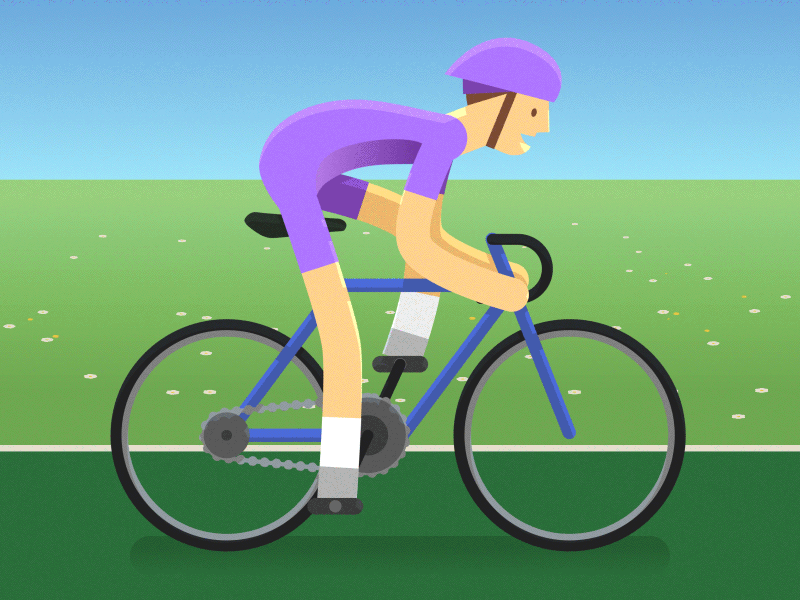 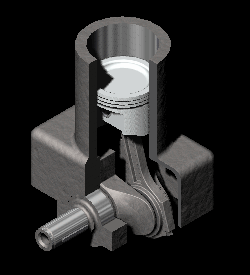 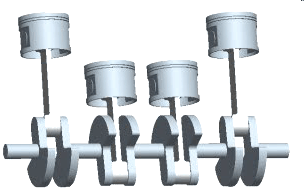 Piston Parts
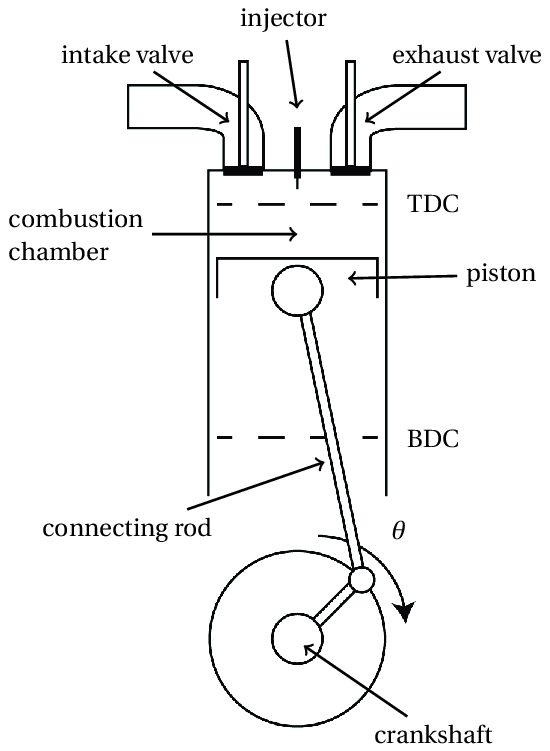 Engine Classifications
Cycle (Stroke)
4-Stroke
2-Stroke
Rotary
Ignition type
Spark ignition (gasoline, ethanol, LPG, …)
Compression ignition (diesel, biodiesel, …)
Fundamentals of IC EnginesAEN/TSM 220
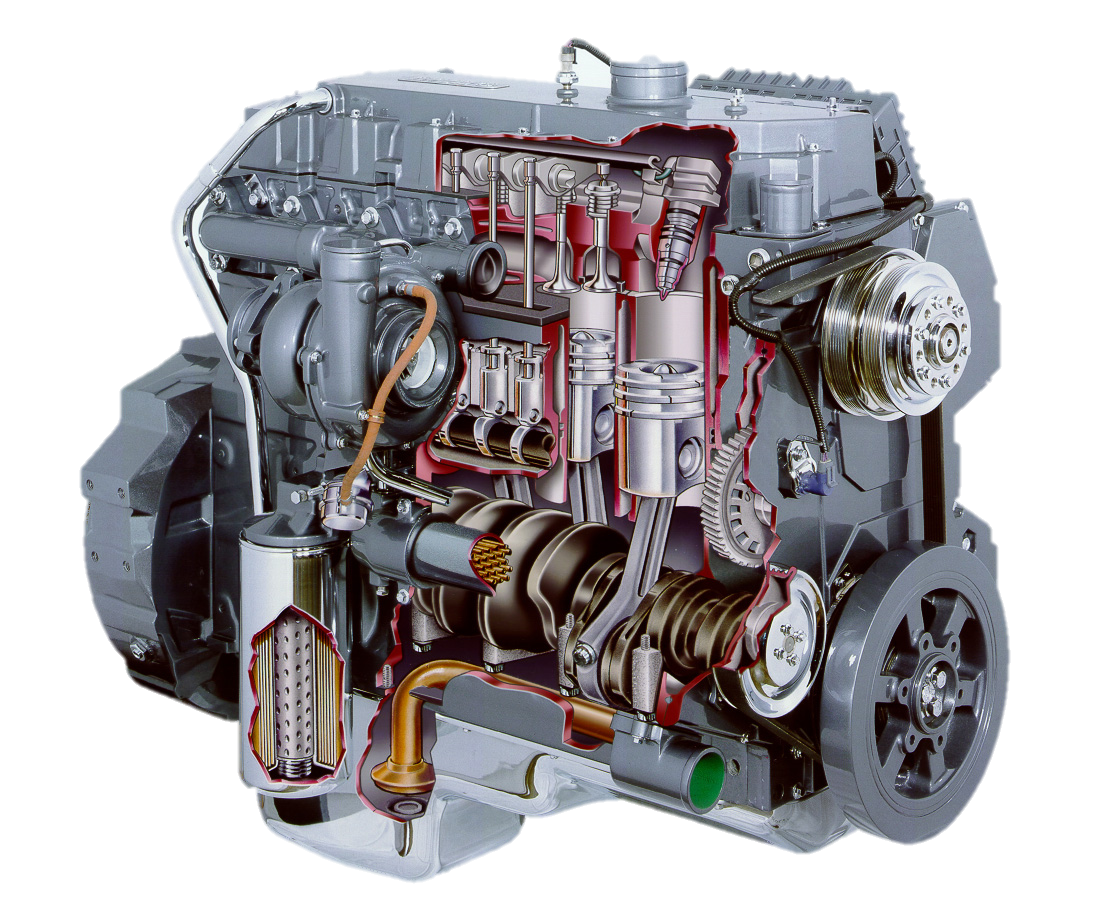 Basic Function and Parts
4-Stroke Engines
2-Stroke Engines
Engine Configurations
4-Stroke Engine Operation
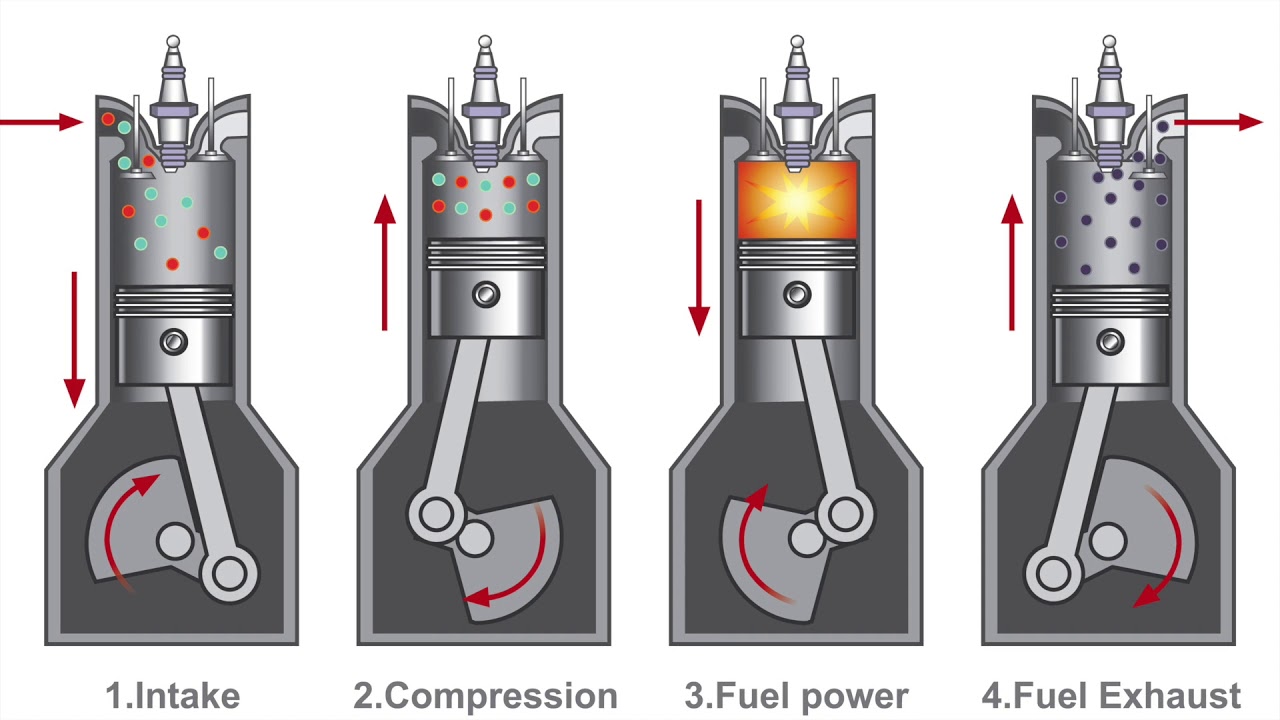 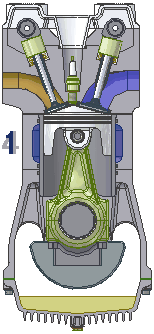 Fundamentals of IC EnginesAEN/TSM 220
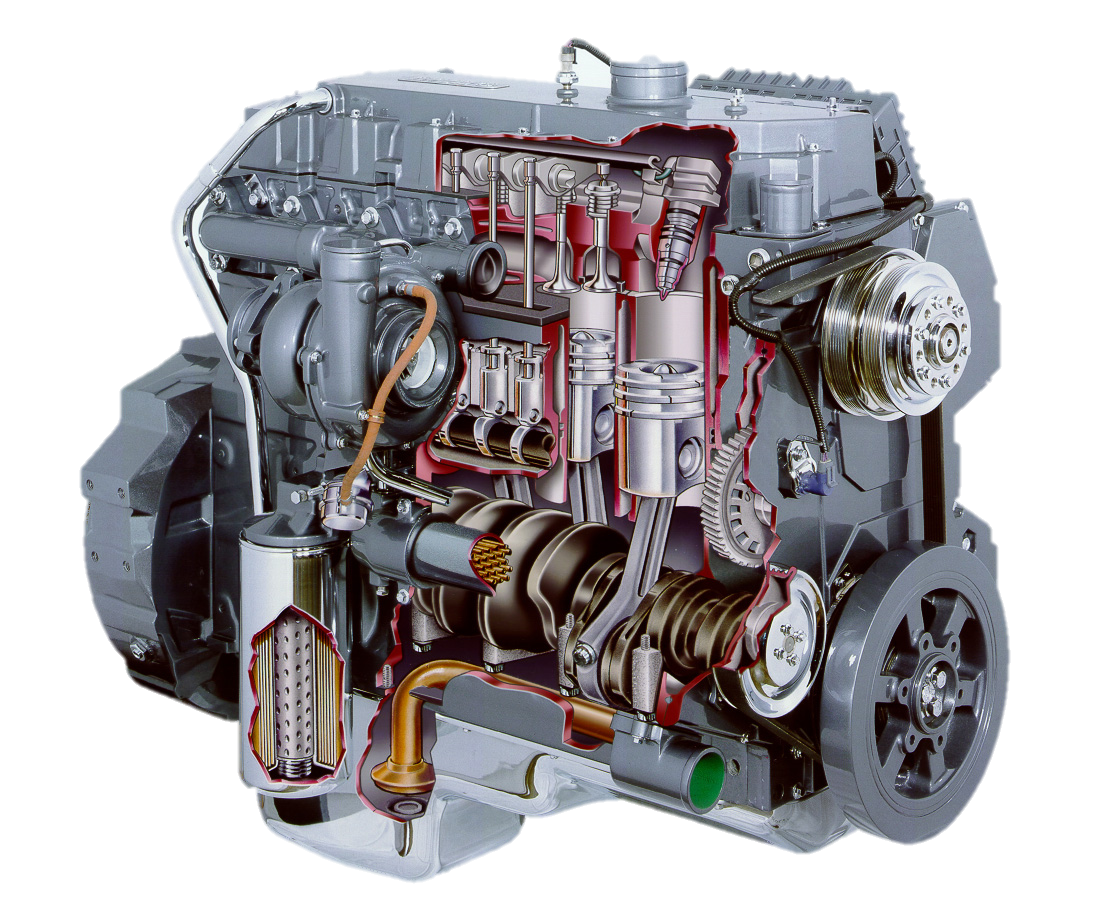 Basic Function and Parts
4-Stroke Engines
2-Stroke Engines
Engine Configurations
2-Stroke Engine Operation
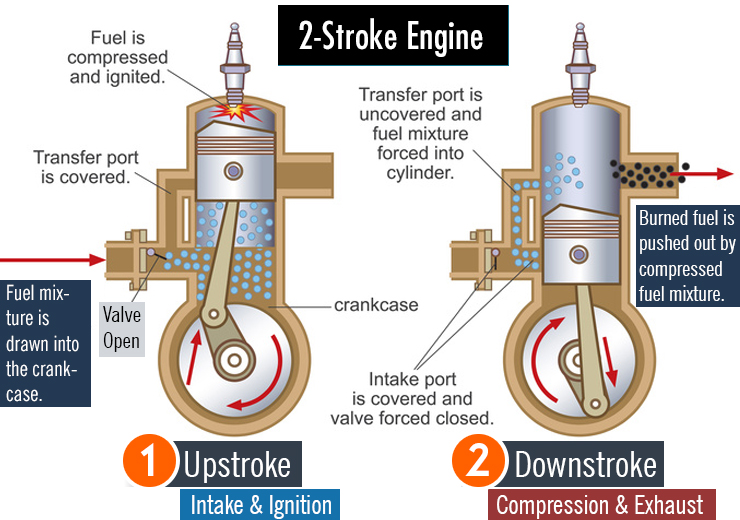 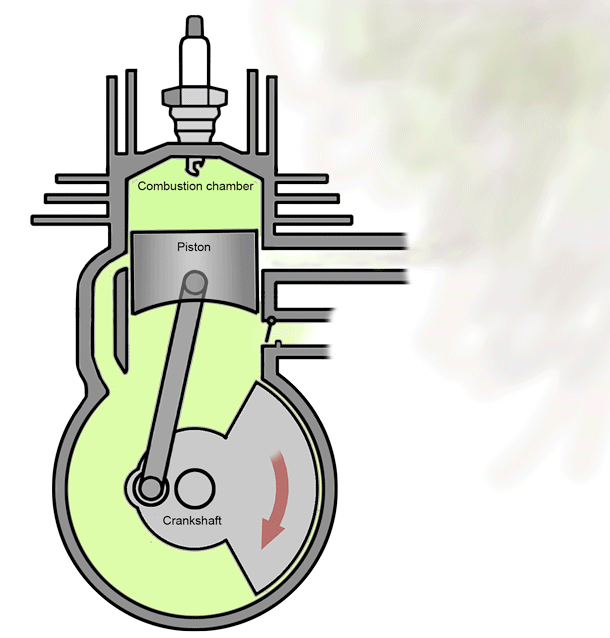 4-Stroke vs. 2-Stroke
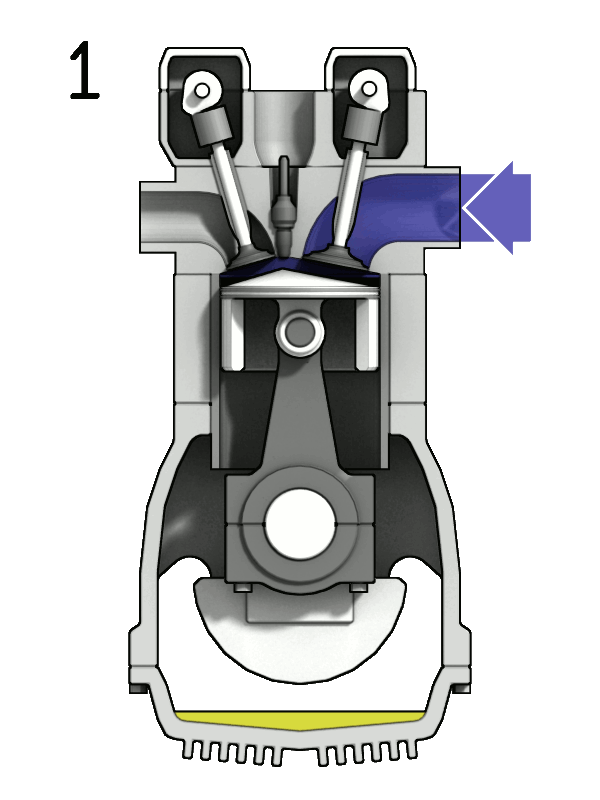 2-stroke
1 power cycle per crank revolution
Simpler engine (no valve train)
More power dense
Can be used upside down
Have to mix gas
Dirty
Burning lubricating oil
Carbon build-up (fouled spark plugs)
Incomplete gas exchange
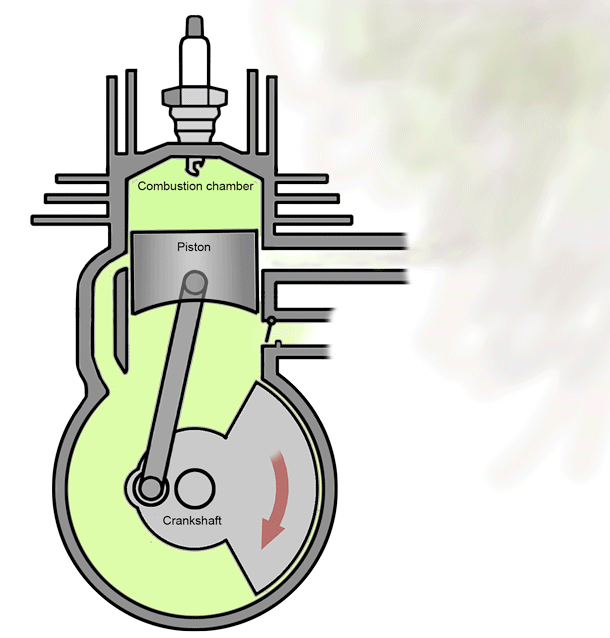 Fundamentals of IC EnginesAEN/TSM 220
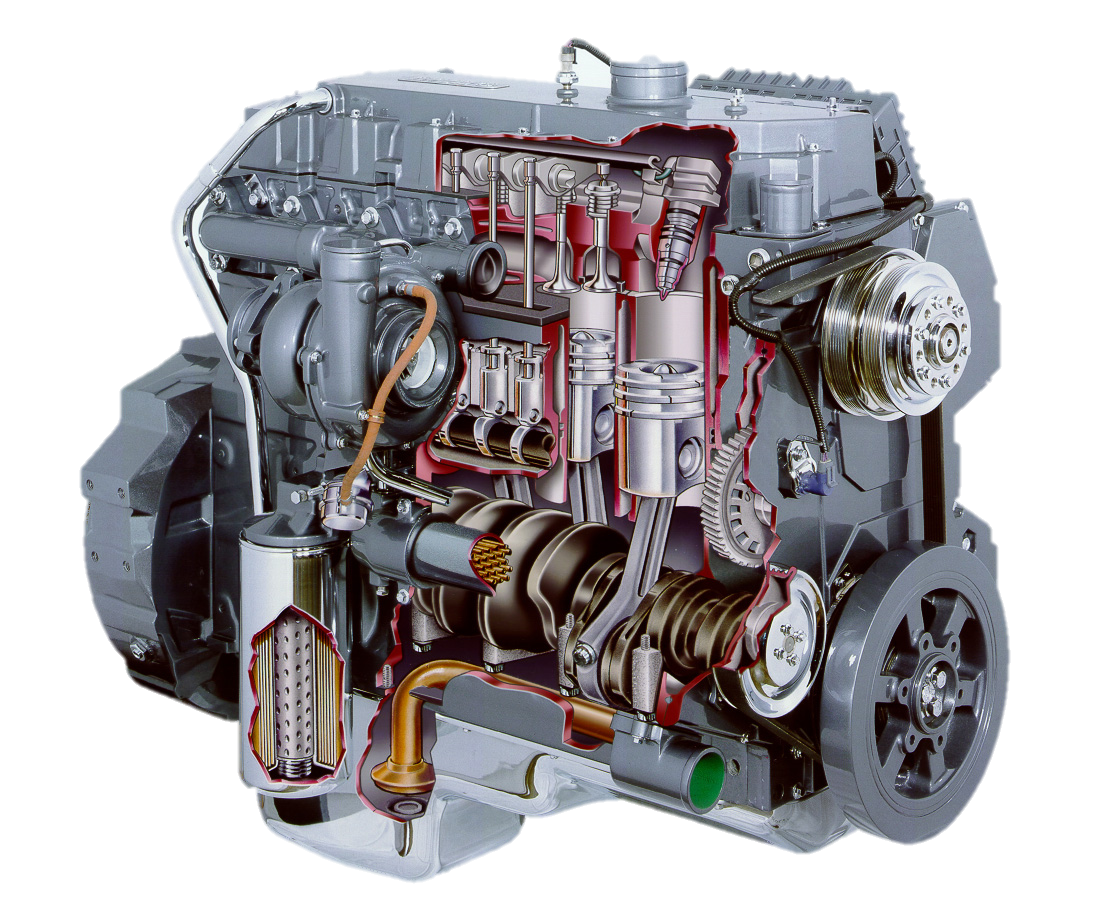 Basic Function and Parts
4-Stroke Engines
2-Stroke Engines
Engine Configurations
Small Engine Configuration
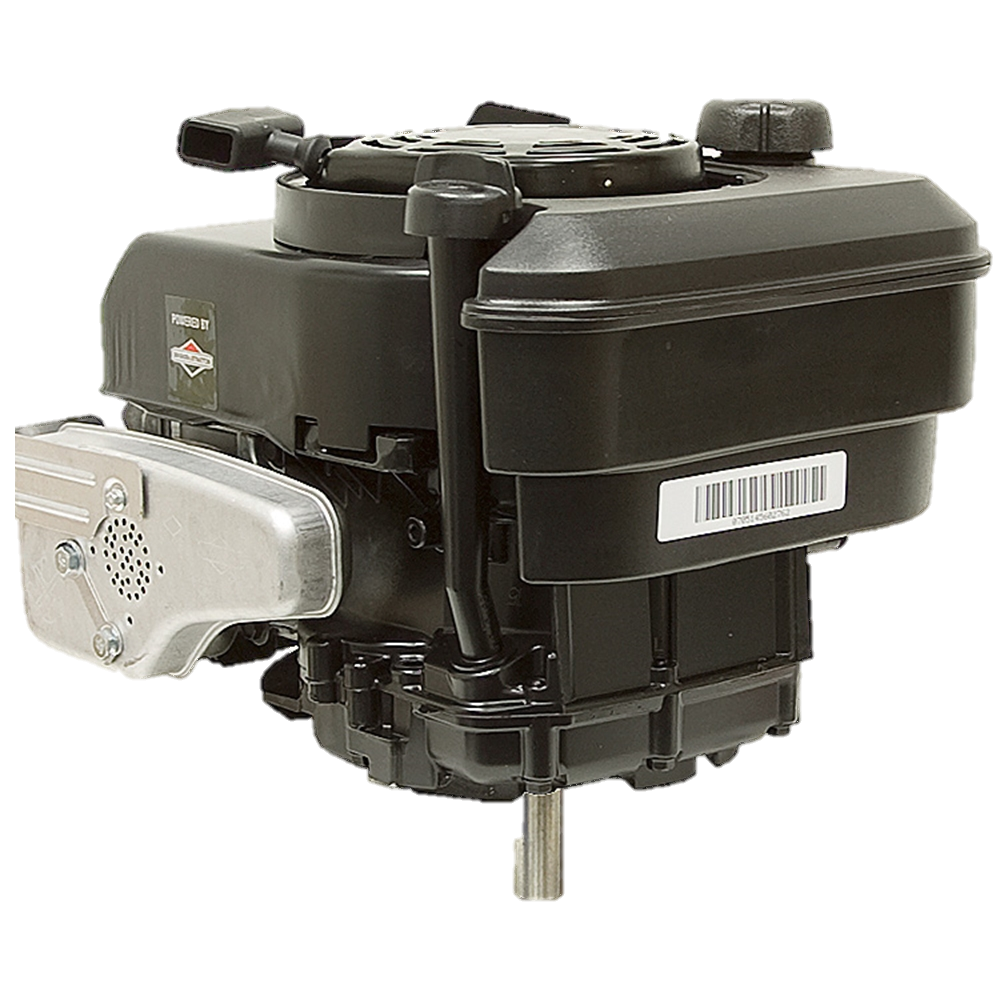 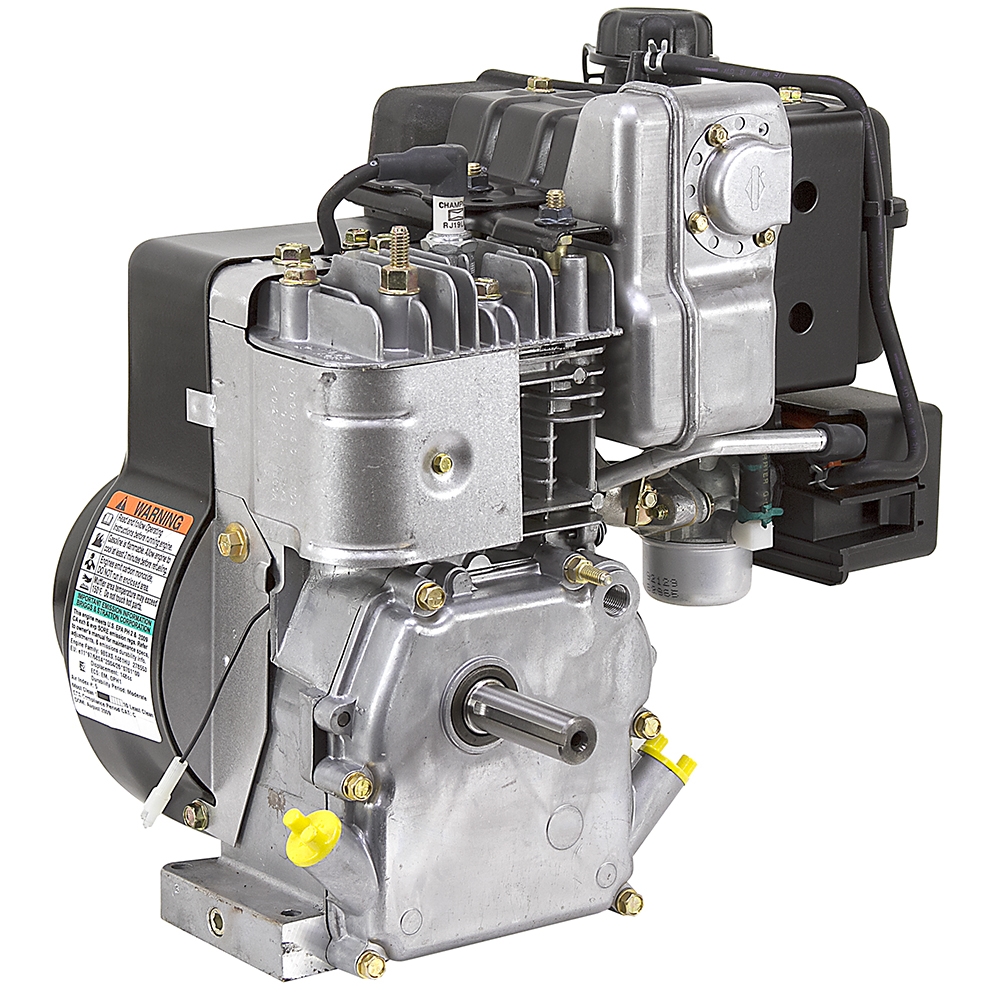 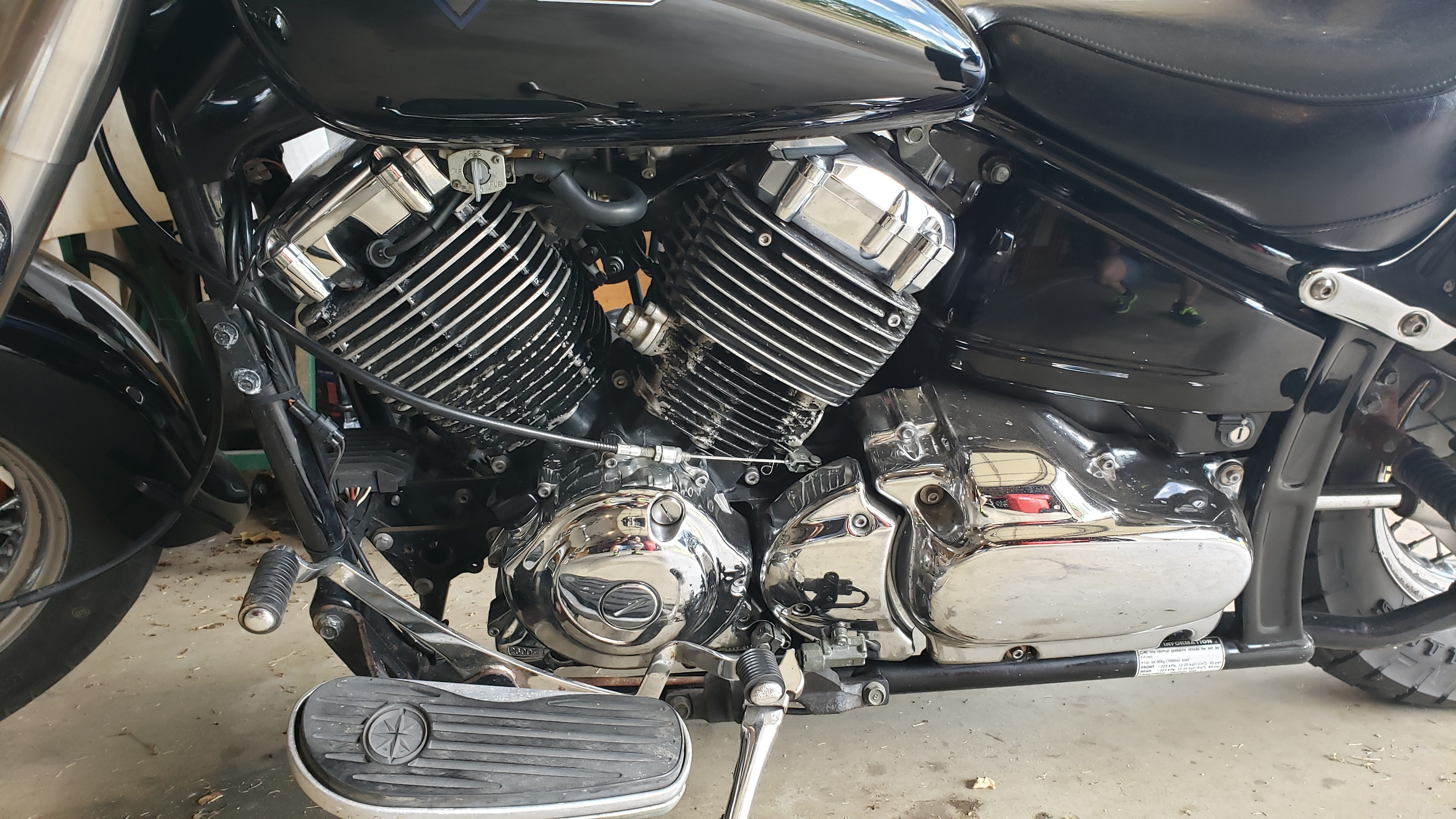 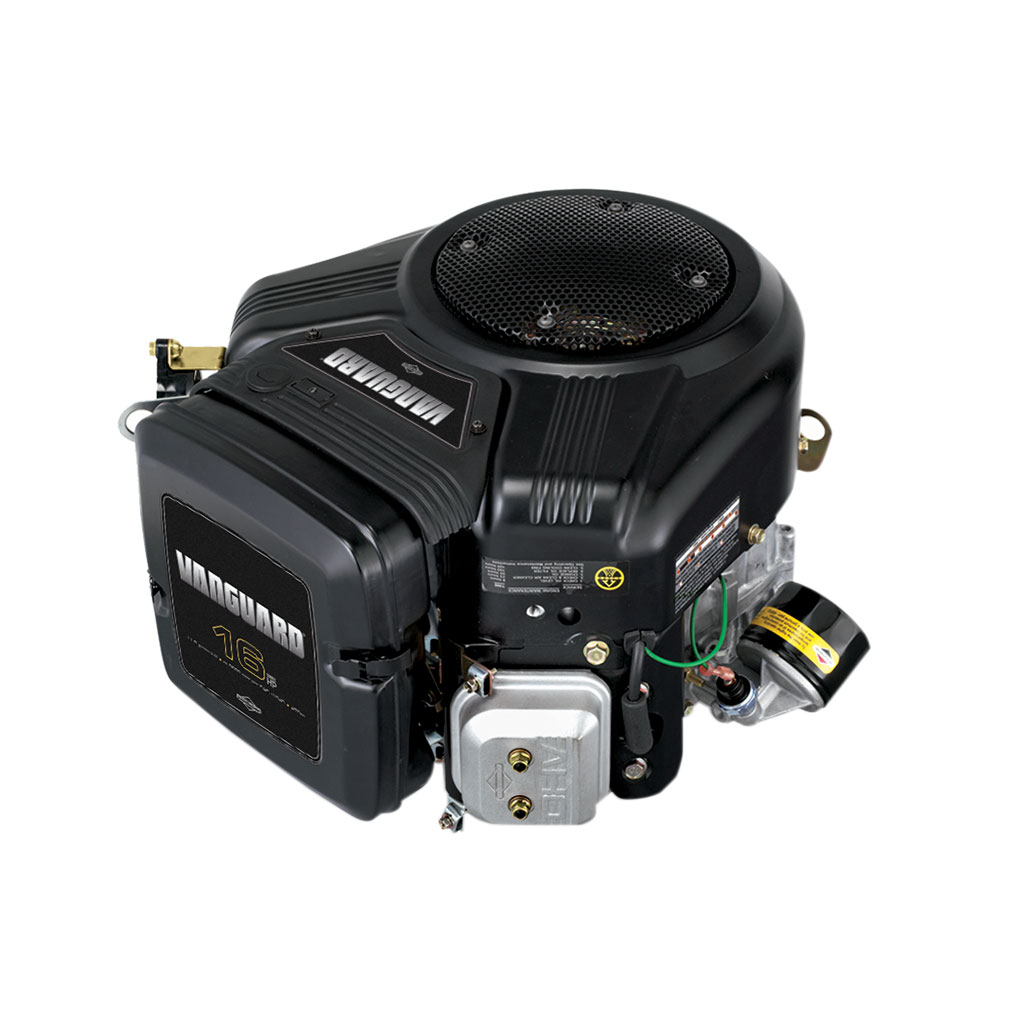 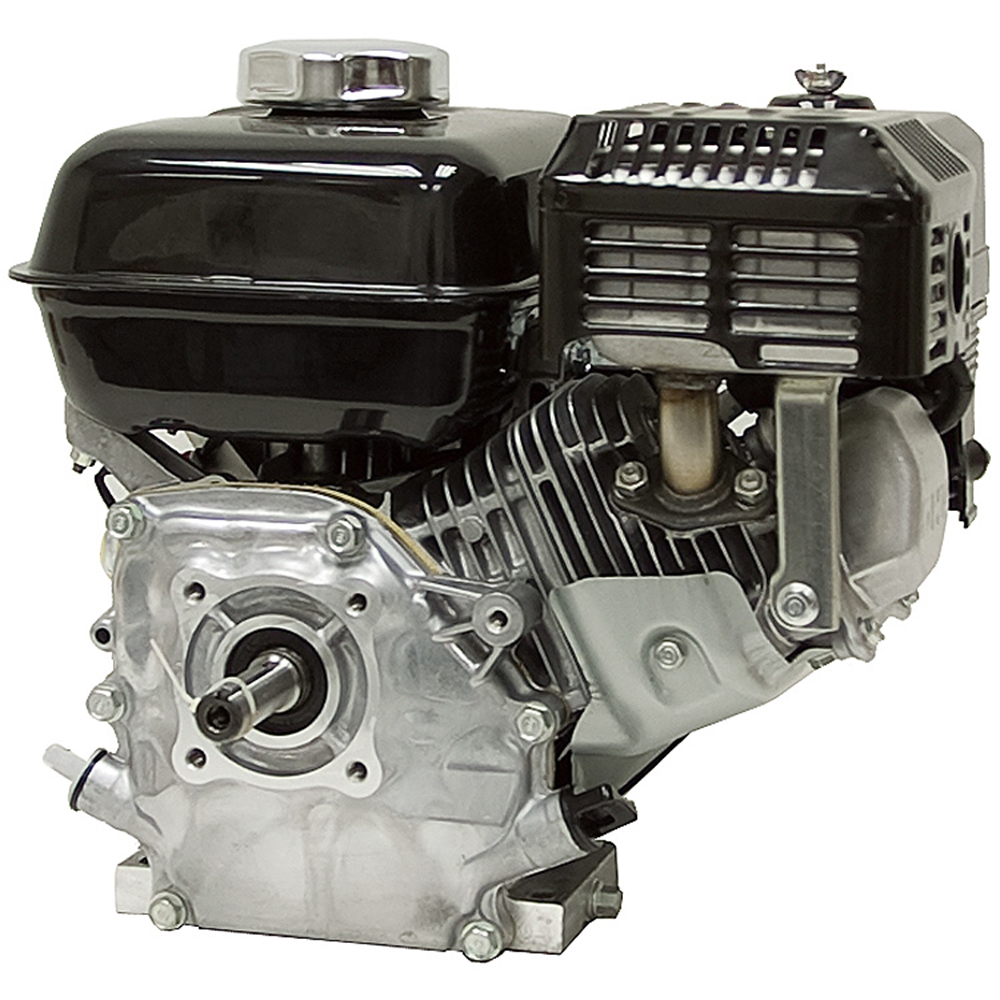 Multi-cylinder Engines
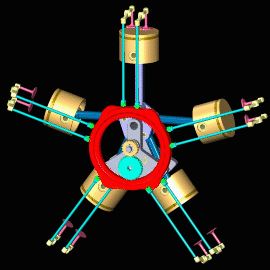 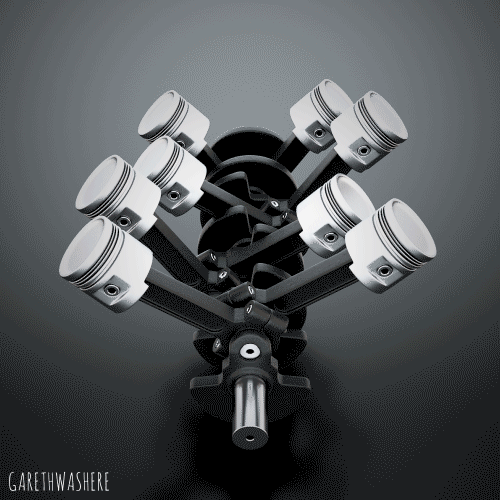 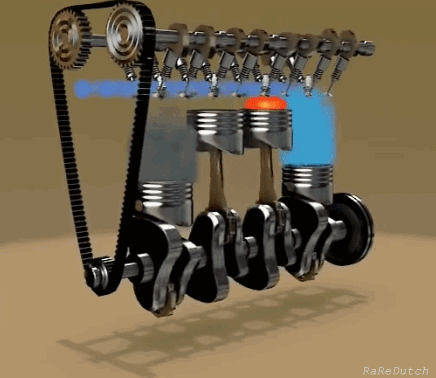 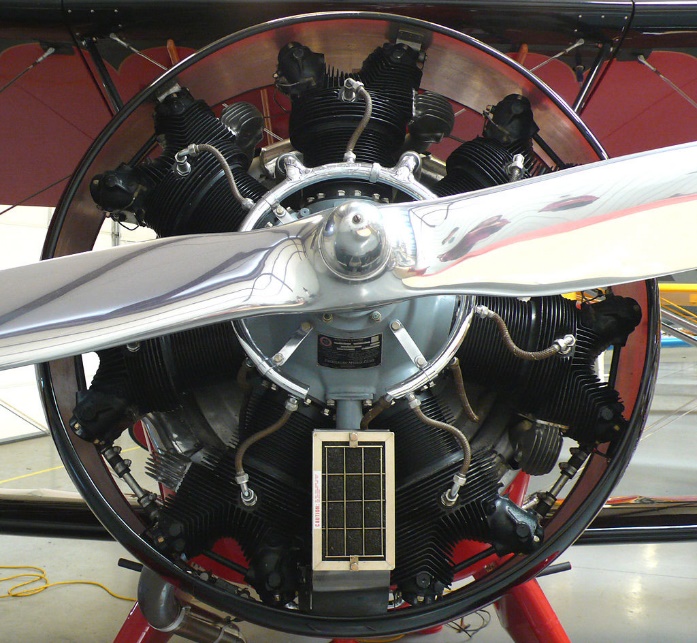 Rotary (Wankel) Engine
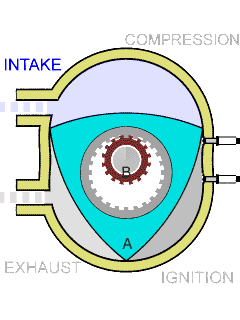 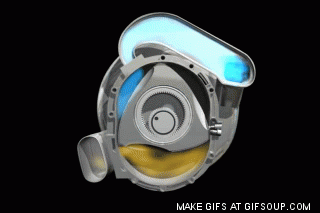 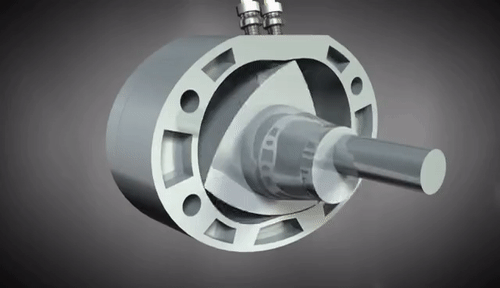